Kamo odlaze naši učenici ?
akcijsko istraživanje o upisima učenika završnog razreda 
OŠ „Slava Raškaj” Ozalj 
od šk. godine 2013./2014. do šk. godine 2020./2021.
Upisi od 2013. do 2020. godine
353 učenika nastavilo školovanje
6 učenika nije nastavilo školovanje nakon OŠ
za 10-ak učenika nepoznati podatci (preseljenje u drugu školu, drugu državu, …)
30-ak učenika nastavilo je srednjoškolsko obrazovanje izvan Karlovačke županije (geodetski tehn.,farmaceutski tehn., primijenjena umjetnost i dizajn, tehn. za komunikacije, zrakoplovni tehn., loboratorijski tehn., tehn. za elektroniku)
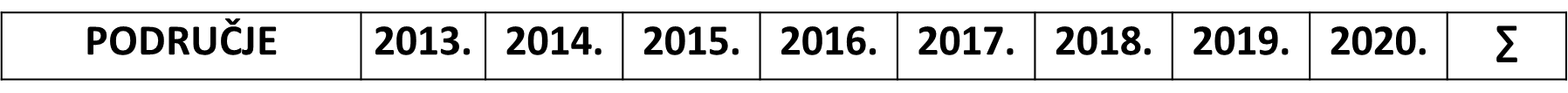 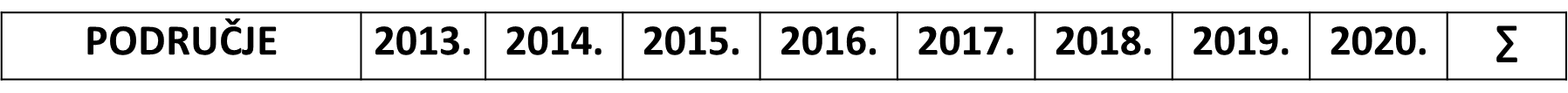 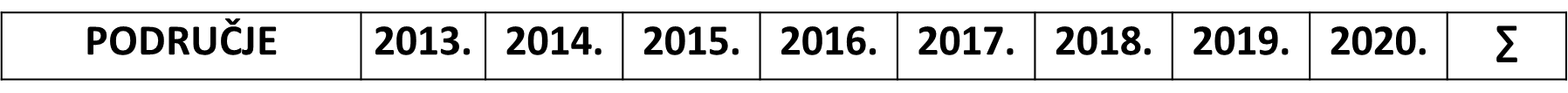 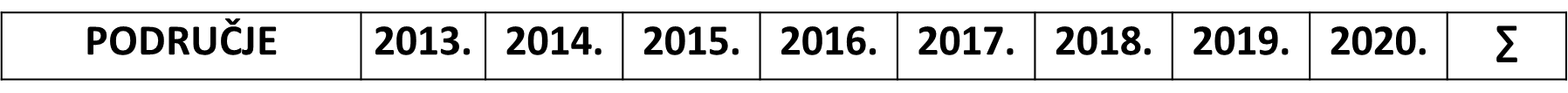 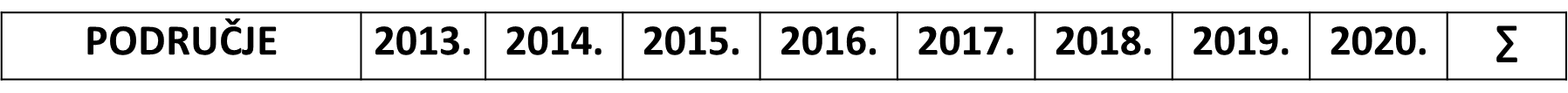 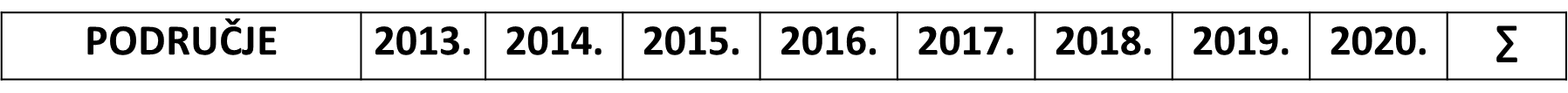 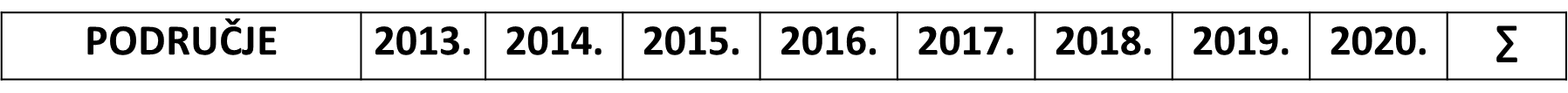 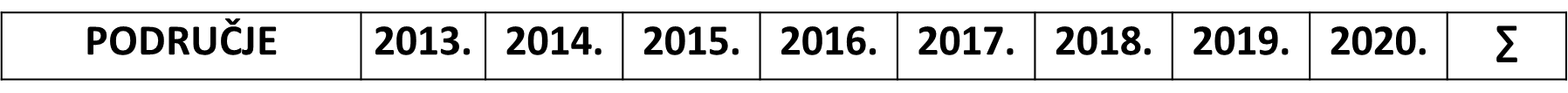 Deficitarna zanimanja – 3-god. školovanje
zidar			pekar 			konobar
tesar			keramičar		kuhar
tokar			tapetar		klesar
mesar			krovopokrivač	monter suhe gradnje
limar			armirač		vodoinstalater
bravar			fasader		autolimar
strojobravar		bagerist		soboslikar
stolar			staklar		…
Deficitarna zanimanja – 4-god. školovanje
Farmaceutski tehničar
Zdravstveno-laboratorijski tehničar
Deficitarna zanimanja – fakultet, akademija
STRUČNI STUDIJ: građevinarstvo, informatika i strojarstvo
SVEUČILIŠNI STUDIJ: medicina, elektrotehnika, računarstvo, informatika, građevinarstvo, strojarstvo, matematika, farmacija, fizika, kemija, biologija, logopedija, rehabilitacija, njemački jezik, psihologija, geografija i pedagogija
Upis u deficitarna zanimanja: 85/353 učenika (24%)
Što je ostalo za jesen 2020.?
agroturtički tehn.   4				mesar  3	
puškar 4						tesar   6
automehaničar 1					monter suhe gradnje 1
prodavač 1						pekar   5
voćar-vinar  5					soboslikar   1
krojač 10						alatničar  3
meteorološki tehničar 12 			stolar  2
šumarski tehničar 1 				konobar 19 
poslovni tajnik  10				bravar   2
https://kaportal.net.hr/ka-retrovizor/3921930/danas-imamo-gotovo-isti-popis-deficitarnih-zanimanja-kao-i-prije-35-godina-samo-jos-malo-siri/
Karlovački tjednik, 11. srpnja 1985.
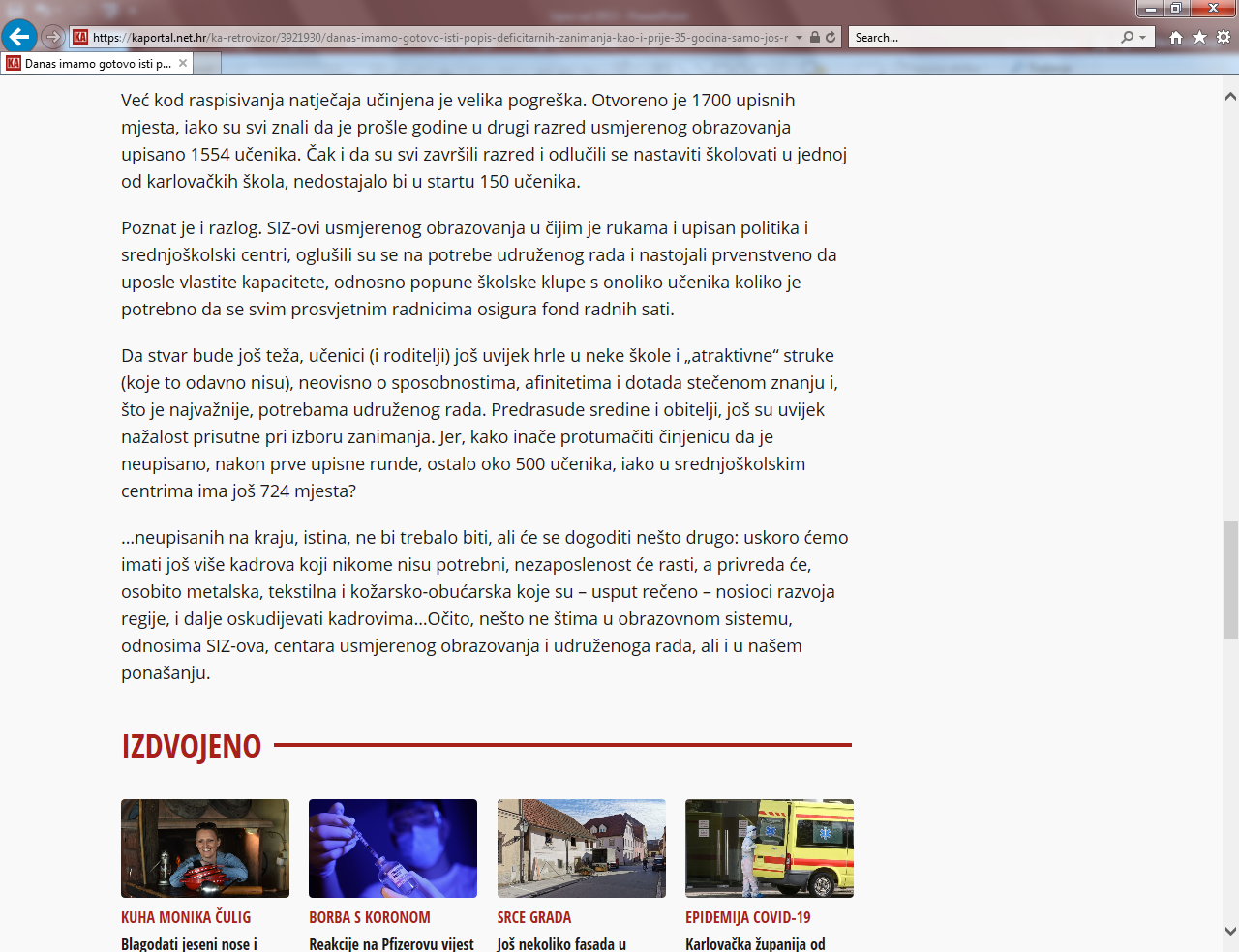 Karlovački tjednik, 11. srpnja 1985.
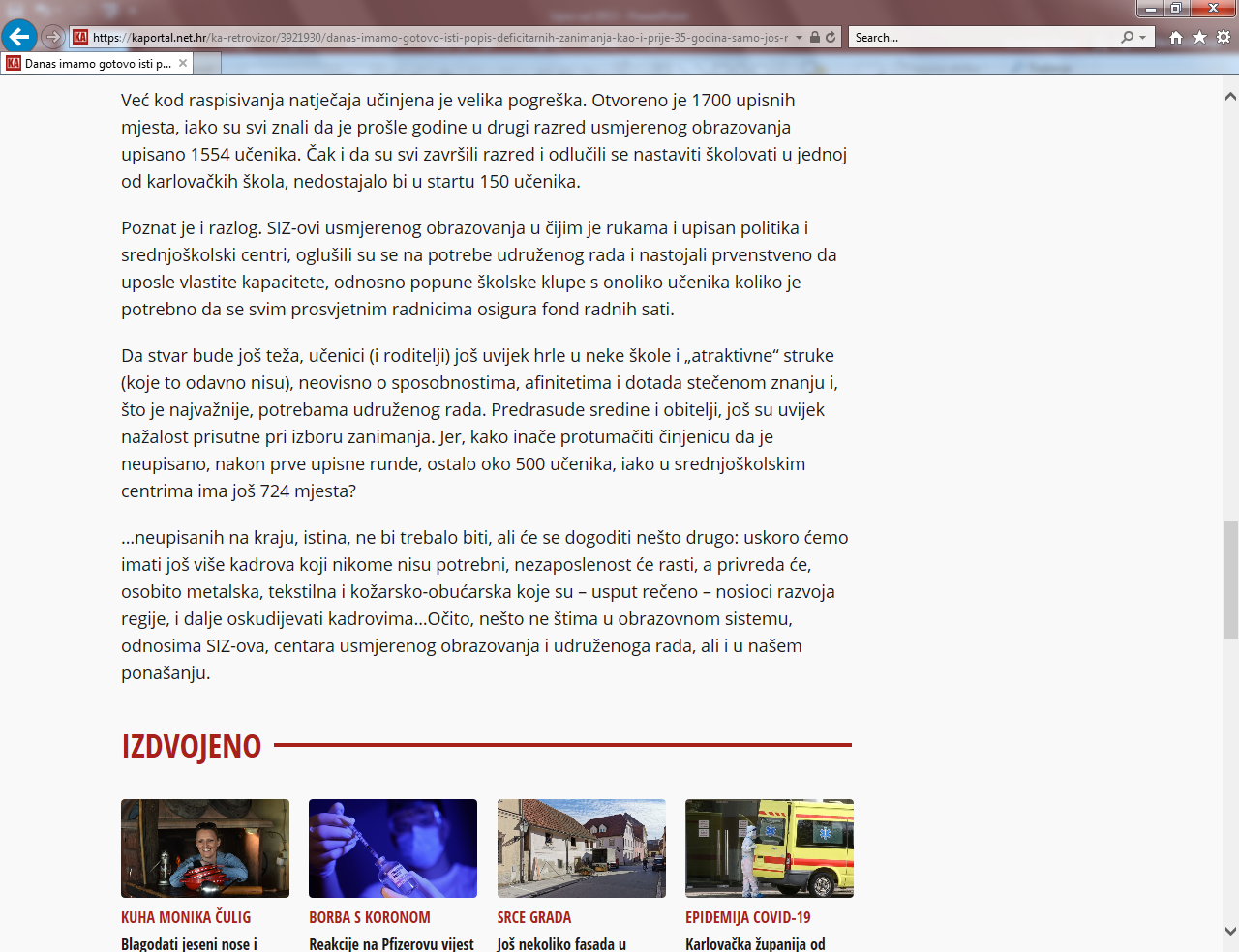 Karlovački tjednik, 11. srpnja 1985.